Lecture 4 – OS Structure
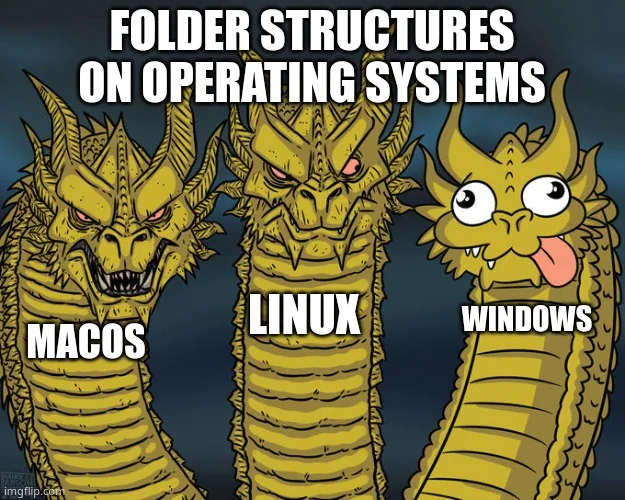 IT&C 515R – Applications of Cybersecurity Training
Linux Distributions For This Class
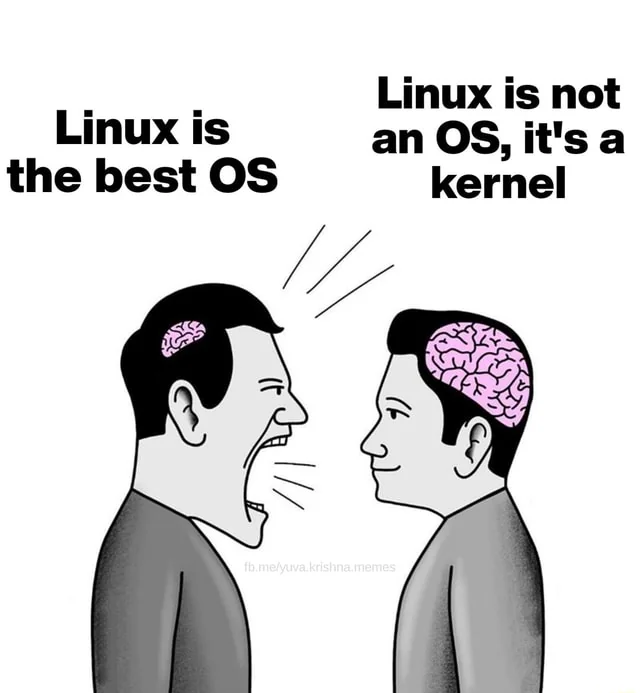 Ubuntu: Debian-based, user-friendly
CentOS: RHEL-based, enterprise focus (deprecated in favor of CentOS Stream)
Rocky Linux: Community-driven RHEL-compatible alternative
Linux Operating System
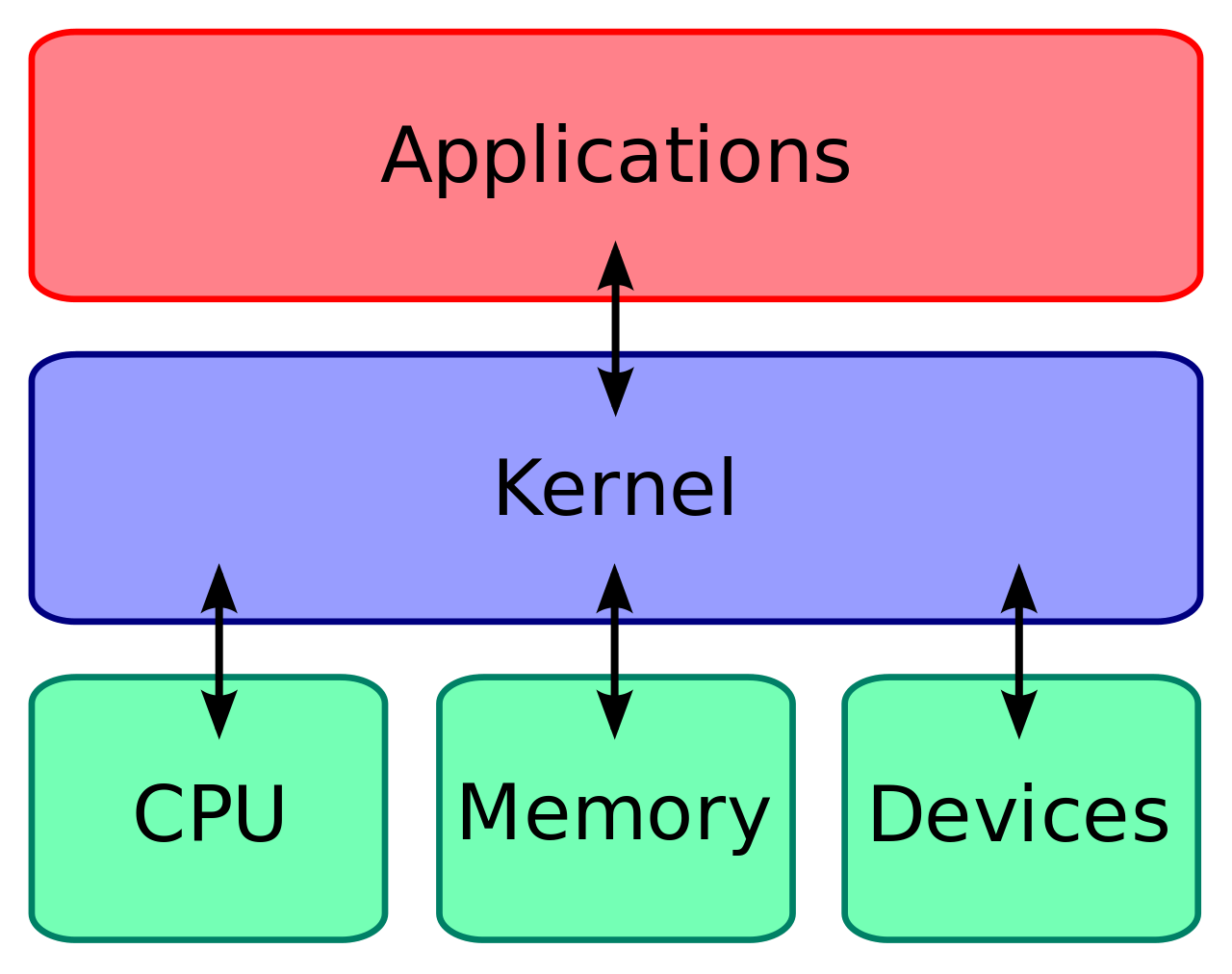 Monolithic Kernel System
System Calls
Process States
Process Scheduling
Deadlock
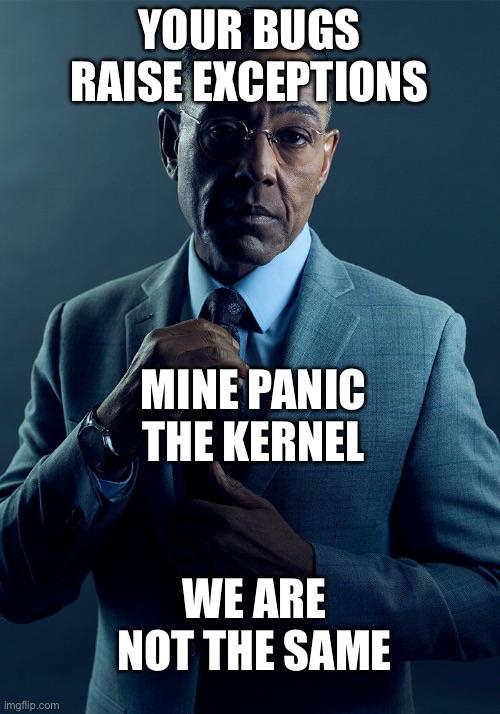 Multiprocessing vs Multithreading
Swap Space
Folder Structure
Partitioning and Logical Volume Management
SELinux
Questions
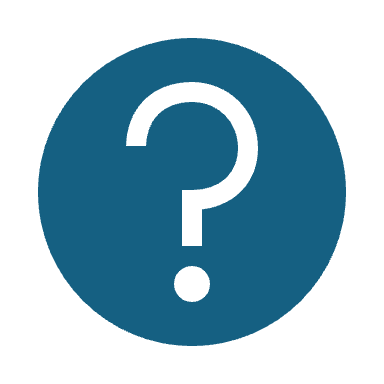